The Web (HTTP)
Lecture 6
http://www.cs.rutgers.edu/~sn624/352-F24 
Srinivas Narayana
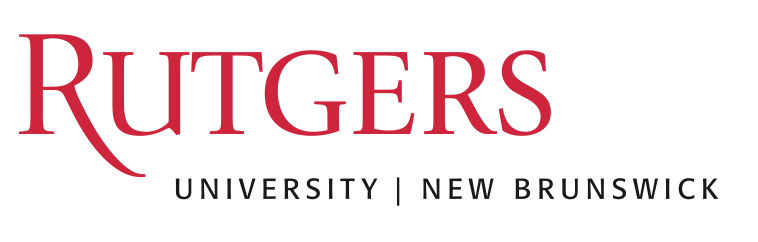 1
www.cs.rutgers.edu/~sn624/index.html
path
Domain/host name
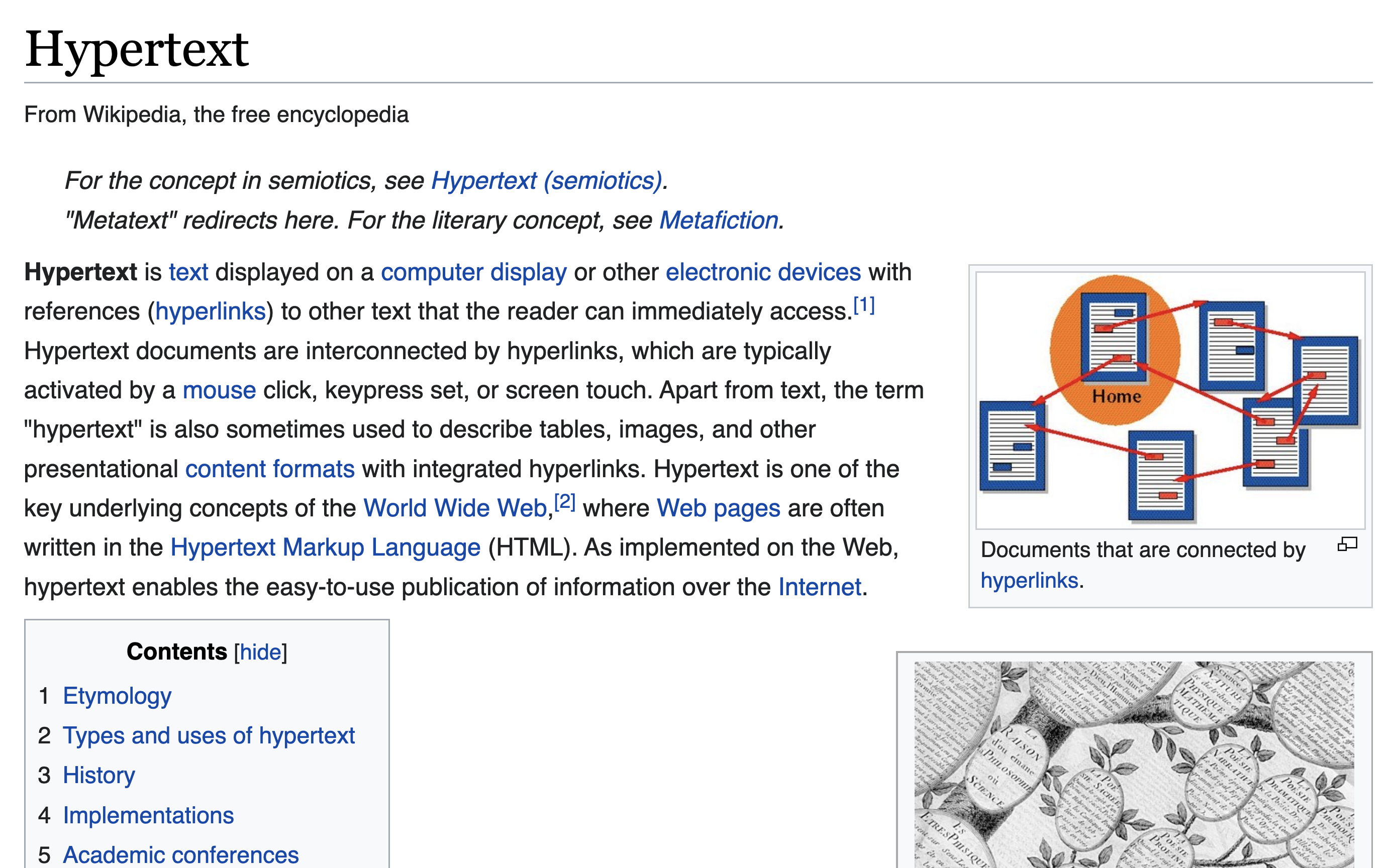 Web and HTTP: Terms
HTTP stands for “HyperText Transfer Protocol”
A web page consists of many objects
Object can be HTML file, JPEG image, video stream chunk, audio file,…
Web page consists of base HTML-file which embeds several objects
Each object is addressable by a uniform resource locator (URL)
sometimes also referred to as uniform resource identifier (URI)
Example URL:
2
HTTP Protocol
Client server protocol
DNS
I want to browse cs.rutgers.edu
Host name
Server IP Address
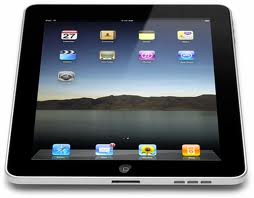 HTTP application typically associated with port 80
clientIP, clientPort, server IP Address, 80
HTTP request
HTTP response
HTTP messages
4
HTTP Request: Message Format
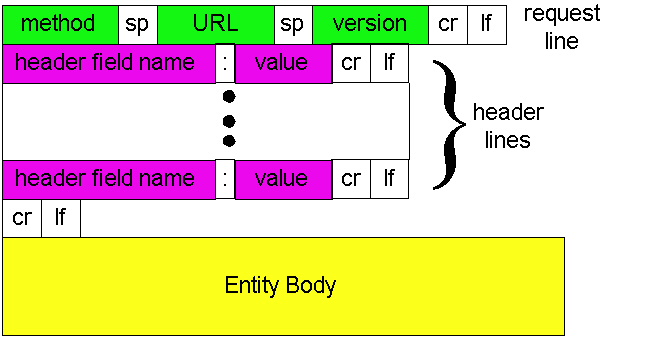 Type of request
Object/process 
requested
Protocol version
Parameters influencing 
the request
Data needed to fulfill request
http://www.w3.org/Protocols/rfc2616/rfc2616-sec14.html#sec14
5
HTTP messages: request message
ASCII (human-readable format)
request line
(GET, POST, 
HEAD commands)
GET /352/syllabus.html HTTP/1.1
Host: www.cs.rutgers.edu 
User-agent: Mozilla/4.0
Connection: close 
Accept-language:en 

(extra carriage return, line feed)
Header lines
Carriage return, 
line feed 
indicates end 
of header
6
The URL
Universal Resource Locator: a way to name objects on server
But can also name an application process on the server!
Examples: 
Data storage from data entered in web forms
Login pages
Web carts
Providing almost any service requires data handling by running code at the server 
Not just rendering “static” resources
HTTP method types
GET
Get the resource specified in the requested URL (could be a process)
POST
Send entities (specified in the entity body) to a data-handling process at the requested URL
HEAD
Asks server to leave requested object out of response, but send the rest of the response
Useful for debugging
PUT
Update a resource at the requested URL with the new entity specified in the entity body
DELETE
Deletes file specified in the URL

and other methods
https://httpwg.org/specs/rfc9110.html#method.definitions
8
Uploading form input: GET and POST
GET method:
Entity body is empty
Input is uploaded in URL field of request line

URL must contain a restricted set of characters

Example: 
http://site.com/form?first=jane&last=austen
POST method:
Web page often includes form input
Input is uploaded to server in entity body

Posted content not visible in the URL
Free form content (ex: images) can be posted since entity body interpreted as data bytes
9
Difference between POST and PUT
POST: the URL of the request identifies the resource that processes the entity body
PUT: the URL of the request identifies the resource that is contained in the entity body
https://tools.ietf.org/html/rfc2616
Difference between HEAD and GET
GET:  return the requested resource in the entity body of the response along with response headers (we’ll see these shortly)
HEAD: return all the response headers in the GET response, but without the resource in the entity body
https://tools.ietf.org/html/rfc2616
Observing HTTP GET and POST
HTTP Response: General format
Unlike HTTP request, No method name
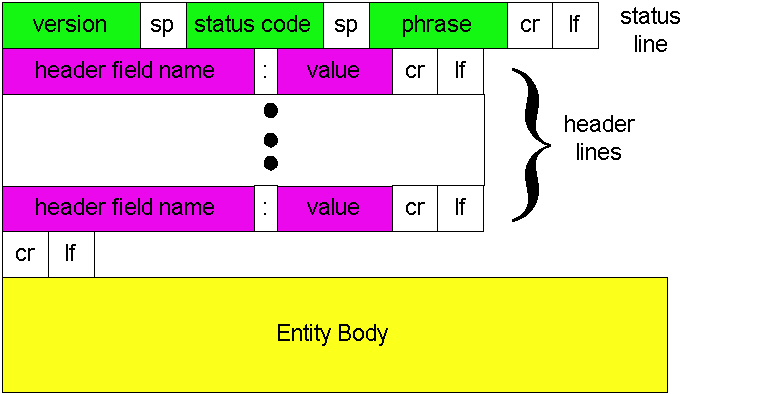 HTTP protocol version
used by server
Was request successful?
(or error condition)
Returned object data
13
HTTP message: response message
status line
(protocol
status code
status phrase)
HTTP/1.1 200 OK 
Connection: close
Date: Thu, 06 Aug 1998 12:00:15 GMT 
Server: Apache/1.3.0 (Unix) 
Last-Modified: Mon, 22 Jun 1998 …... 
Content-Length: 6821 
Content-Type: text/html
 
data data data data data ...
response
header
 lines
data, e.g., requested
HTML file in entity body
14
HTTP response status codes
In first line in server->client response message.
A few sample codes:
200 OK
request succeeded, requested object later in this message
301 Moved Permanently
requested object moved, new location specified later in this message (Location:)
403 Forbidden
Insufficient permissions to access the resource
404 Not Found
requested document not found on this server
505 HTTP Version Not Supported
15
Observing HTTP behaviors
wget google.com (or) curl google.com

telnet example.com 80
GET / HTTP/1.1
Host: example.com
(followed by two enter’s)

Exercise: try 
telnet google.com 80
telnet web.mit.edu 80